Do Now
Agenda
Do Now
Objectives
Body Tissues
Epithelium
Connective
Nervous
Muscle
Tissue Repair
Closing
Please take 2 minutes to answer this question:
How do you stay “connected” with your friends and family?
How is your body connected?
Do Now
Agenda
Do Now
Objectives
Body Tissues
Epithelium
Connective
Nervous
Muscle
Tissue Repair
Closing
Please take 2 minutes to answer this question:
How are you preparing for the test on THURSDAY?
What are the topics that will be covered on this test?
Zip Around!
Do Now
Agenda
Do Now
Objectives
Body Tissues
Epithelium
Connective
Nervous
Muscle
Tissue Repair
Closing
Please take 2 minutes to answer this question:
How many basic types of tissues does the human body have?
Why do we have different tissues?
Run through the zip around again?
Do Now
Agenda
Do Now
Objectives
Body Tissues
Epithelium
Connective
Nervous
Muscle
Tissue Repair
Closing
Please take 2 minutes to answer this question:
What is the difference between tendons and ligaments?
Run through the zip around again?
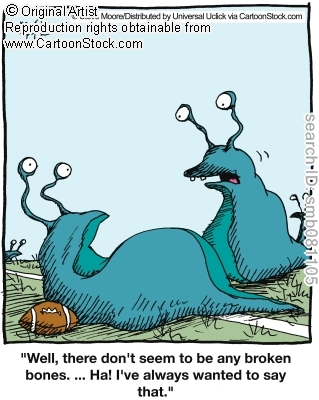 Agenda
Do Now
Objectives
Body Tissues
Epithelium
Connective
Nervous
Muscle
Tissue Repair
Closing
Objectives
Agenda
Do Now
Objectives
Body Tissues
Epithelium
Connective
Nervous
Muscle
Tissue Repair
Closing
Content:
Describe the four body tissues.
Correctly indentify the characteristics of each type of body tissue and locate them within the body.

Language:
Compare and contrast the four basic body tissues
Body Tissues
Agenda
Do Now
Objectives
Body Tissues
Epithelium
Connective
Nervous
Muscle
Tissue Repair
Closing
Cells are specialized for particular functions
Tissues
Groups of cells with similar structure and function
Four primary types
Epithelium
Connective tissue
Nervous tissue
Muscle
Epithelial Tissues
Agenda
Do Now
Objectives
Body Tissues
Epithelium
Connective
Nervous
Muscle
Tissue Repair
Closing
Found in different areas
Body coverings
Body linings
Glandular tissue
Functions
Protection
Absorption
Filtration
Secretion
Epithelium Characteristics
Agenda
Do Now
Objectives
Body Tissues
Epithelium
Connective
Nervous
Muscle
Tissue Repair
Closing
Cells fit closely together
Tissue layer always has one free surface
The lower surface is bound by a basement membrane
Avascular (have no blood supply)
Regenerate easily if well nourished
Classification of Epithelium
Agenda
Do Now
Objectives
Body Tissues
Epithelium
Connective
Nervous
Muscle
Tissue Repair
Closing
Number of cell layers
Simple – one layer
Stratified – more than one layer
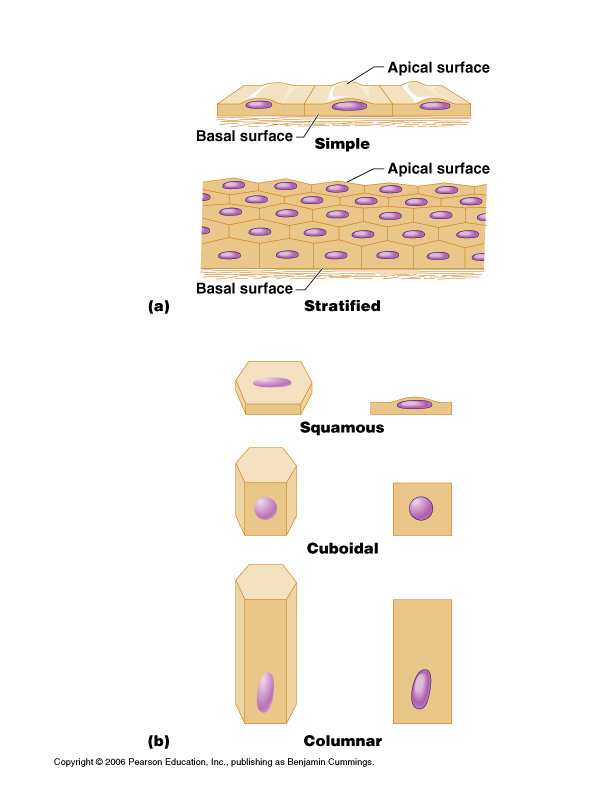 Figure 3.17a
Classification of Epithelium
Agenda
Do Now
Objectives
Body Tissues
Epithelium
Connective
Nervous
Muscle
Tissue Repair
Closing
Shape of cells
Squamous – flattened
Cuboidal – cube-shaped
Columnar – column-like
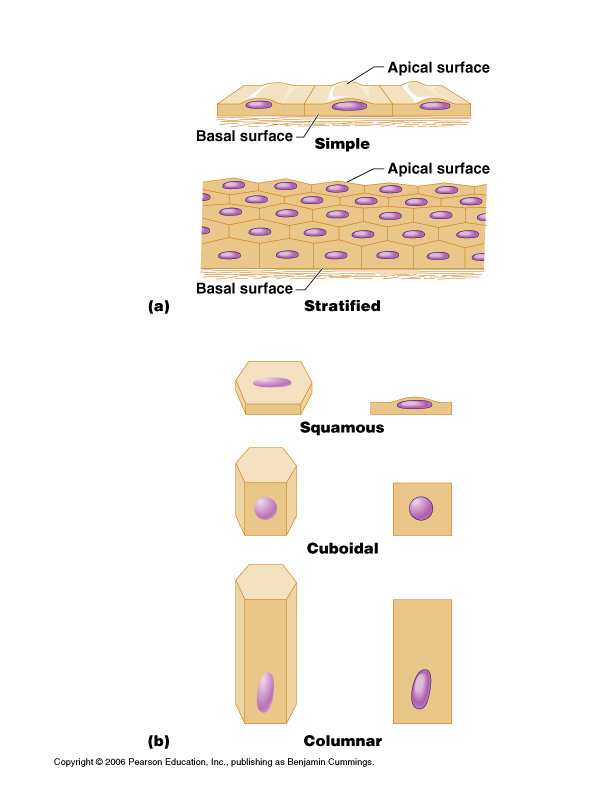 Figure 3.17b
Simple Epithelium
Agenda
Do Now
Objectives
Body Tissues
Epithelium
Connective
Nervous
Muscle
Tissue Repair
Closing
Simple squamous
Single layer of flat cells
Usually forms membranes
Lines body cavities
Lines lungs and capillaries
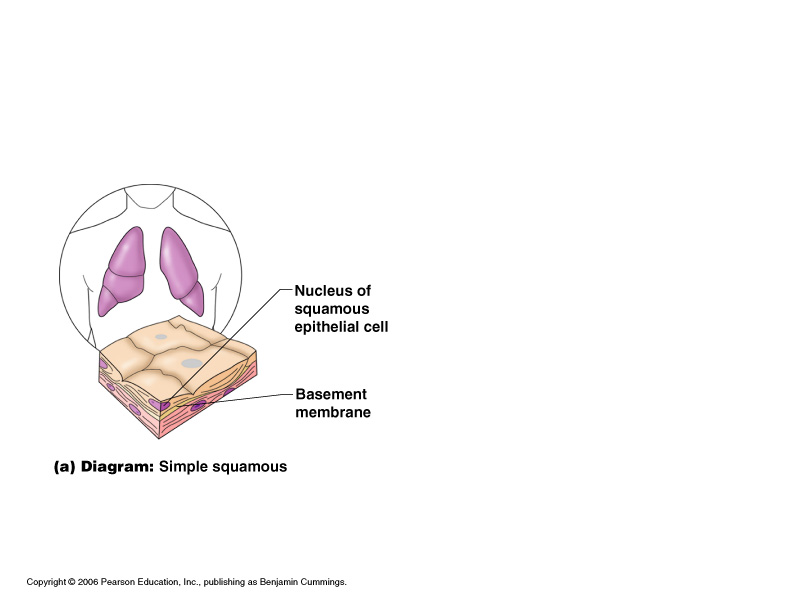 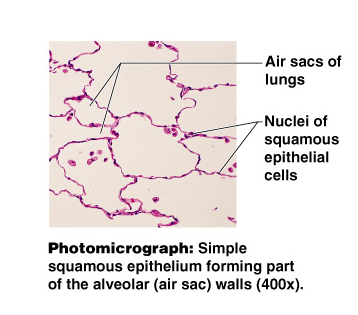 Figure 3.18a
Simple Epithelium
Agenda
Do Now
Objectives
Body Tissues
Epithelium
Connective
Nervous
Muscle
Tissue Repair
Closing
Simple cuboidal
Single layer of cube-like cells
Common in glands and their ducts
Forms walls of kidney tubules
Covers the ovaries
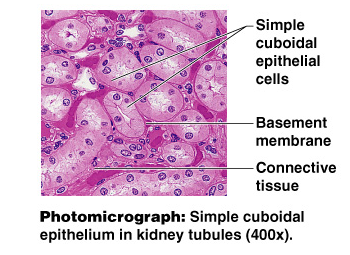 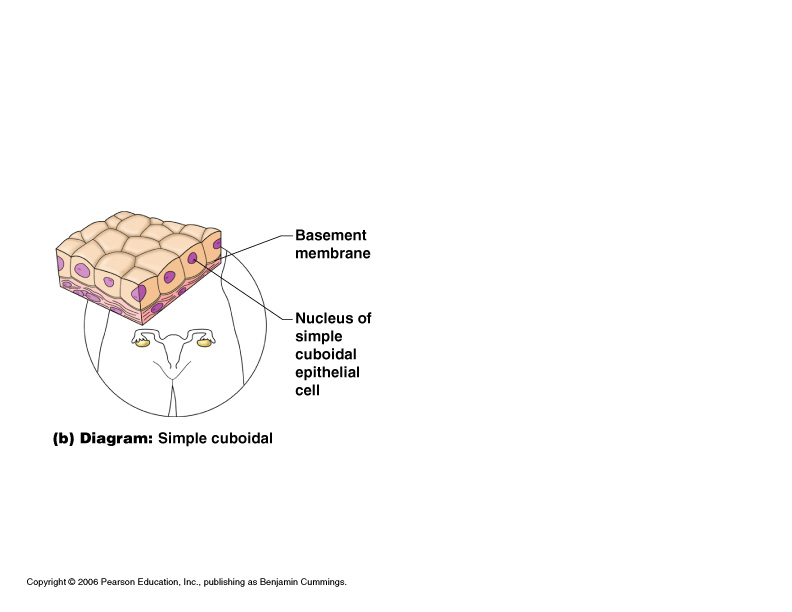 Figure 3.18b
Simple Epithelium
Agenda
Do Now
Objectives
Body Tissues
Epithelium
Connective
Nervous
Muscle
Tissue Repair
Closing
Simple columnar
Single layer of tall cells
Often includes goblet cells, which produce mucus
Lines digestive tract
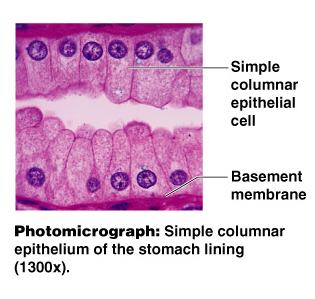 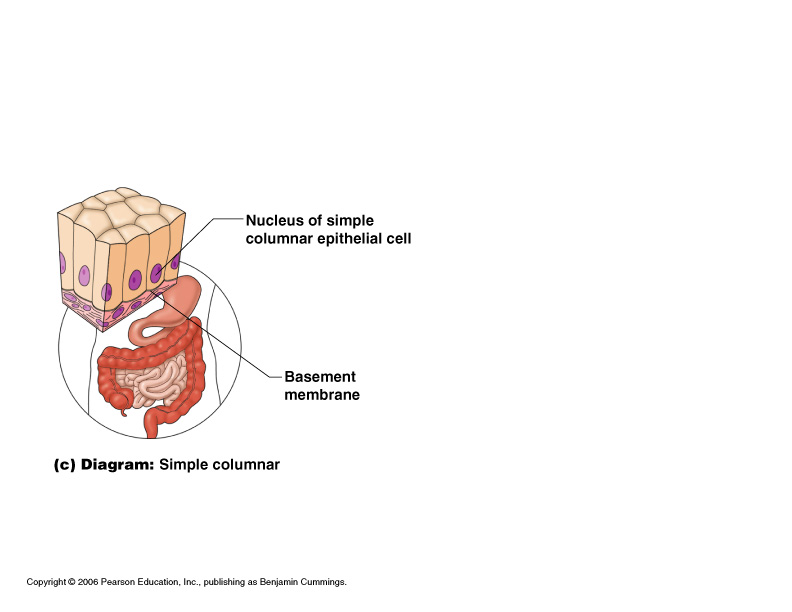 Figure 3.18c
Simple Epithelium
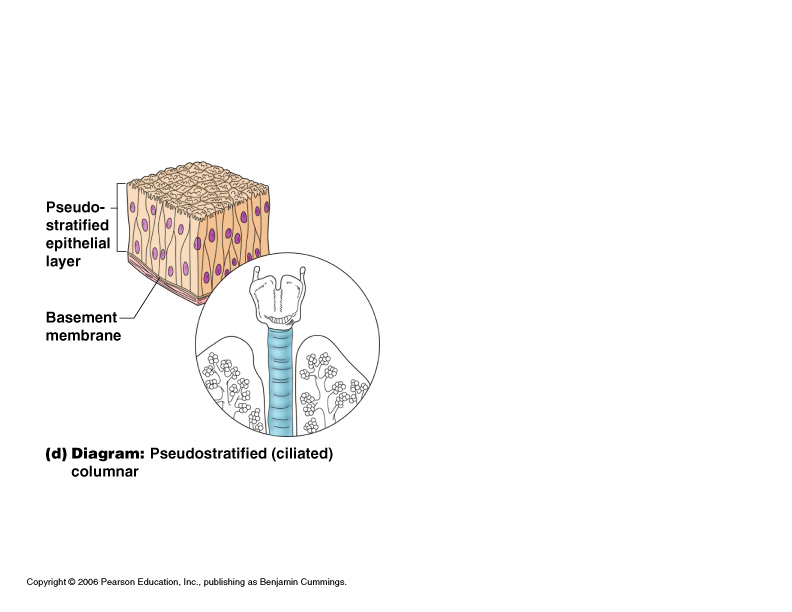 Agenda
Do Now
Objectives
Body Tissues
Epithelium
Connective
Nervous
Muscle
Tissue Repair
Closing
Pseudostratified
Single layer, but some cells are shorter than others
Often looks like a double cell layer
Sometimes ciliated, such as in the respiratory tract
May function in absorption or secretion
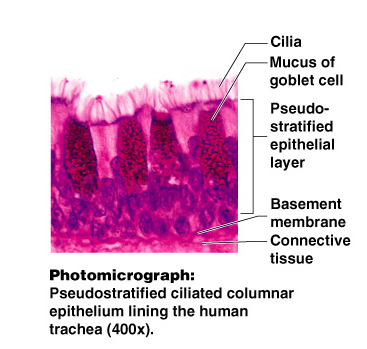 Figure 3.18d
Stratified Epithelium
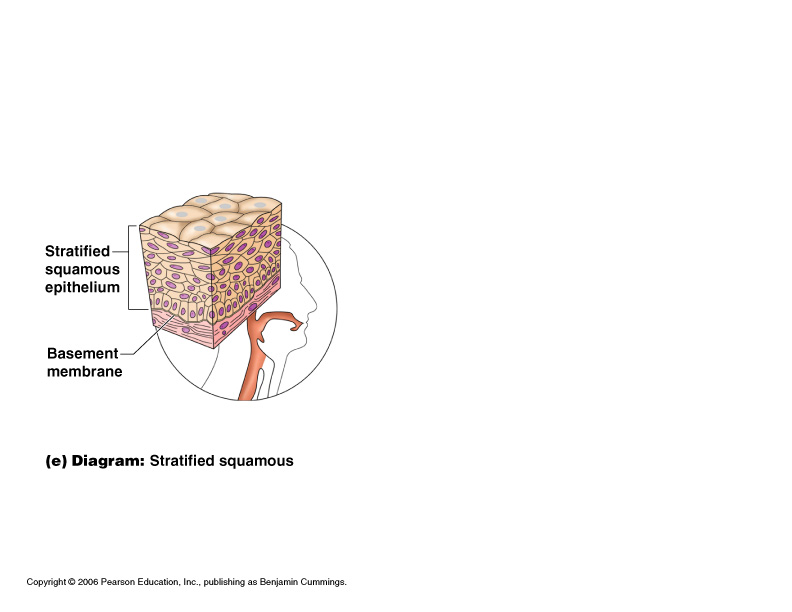 Agenda
Do Now
Objectives
Body Tissues
Epithelium
Connective
Nervous
Muscle
Tissue Repair
Closing
Stratified squamous
Cells at the free edge are flattened
Found as a protective covering where friction is common
Locations
Skin
Mouth
Esophagus
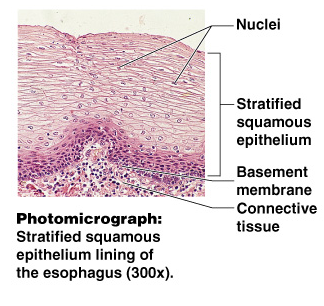 Figure 3.18e
Stratified Epithelium
Agenda
Do Now
Objectives
Body Tissues
Epithelium
Connective
Nervous
Muscle
Tissue Repair
Closing
Stratified cuboidal
Two layers of cuboidal cells
Stratified columnar
Surface cells are columnar, cells underneath vary in size and shape
Stratified cuboidal and columnar
Rare in human body
Found mainly in ducts of large glands
Stratified Epithelium
Agenda
Do Now
Objectives
Body Tissues
Epithelium
Connective
Nervous
Muscle
Tissue Repair
Closing
Transitional epithelium
Shape of cells depends upon the amount of stretching
Lines organs of the urinary system
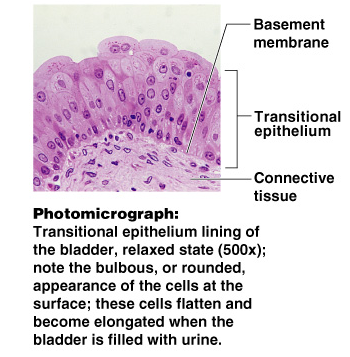 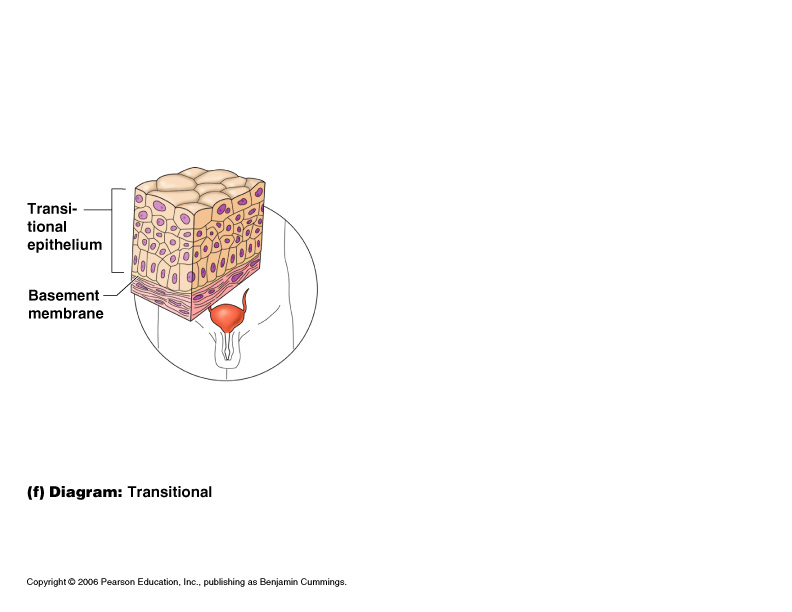 Figure 3.18f
Glandular Epithelium
Agenda
Do Now
Objectives
Body Tissues
Epithelium
Connective
Nervous
Muscle
Tissue Repair
Closing
Gland – one or more cells that secretes a particular product
Two major gland types
Endocrine gland
Ductless
Secretions are hormones
Exocrine gland
Empty through ducts to the epithelial surface
Include sweat and oil glands
Connective Tissue
Agenda
Do Now
Objectives
Body Tissues
Epithelium
Connective
Nervous
Muscle
Tissue Repair
Closing
Found everywhere in the body
Includes the most abundant and widely distributed tissues
Functions
Binds body tissues together
Supports the body
Provides protection
Connective Tissue Characteristics
Agenda
Do Now
Objectives
Body Tissues
Epithelium
Connective
Nervous
Muscle
Tissue Repair
Closing
Variations in blood supply
Some tissue types are well vascularized
Some have poor blood supply or are avascular
Extracellular matrix
Non-living material that surrounds living cells
Extracellular Matrix
Agenda
Do Now
Objectives
Body Tissues
Epithelium
Connective
Nervous
Muscle
Tissue Repair
Closing
Two main elements
Ground substance – mostly water along with adhesion proteins and polysaccharide molecules
Fibers
Produced by the cells
Three types
Collagen fibers
Elastic fibers
Reticular fibers
Connective Tissue Types
Agenda
Do Now
Objectives
Body Tissues
Epithelium
Connective
Nervous
Muscle
Tissue Repair
Closing
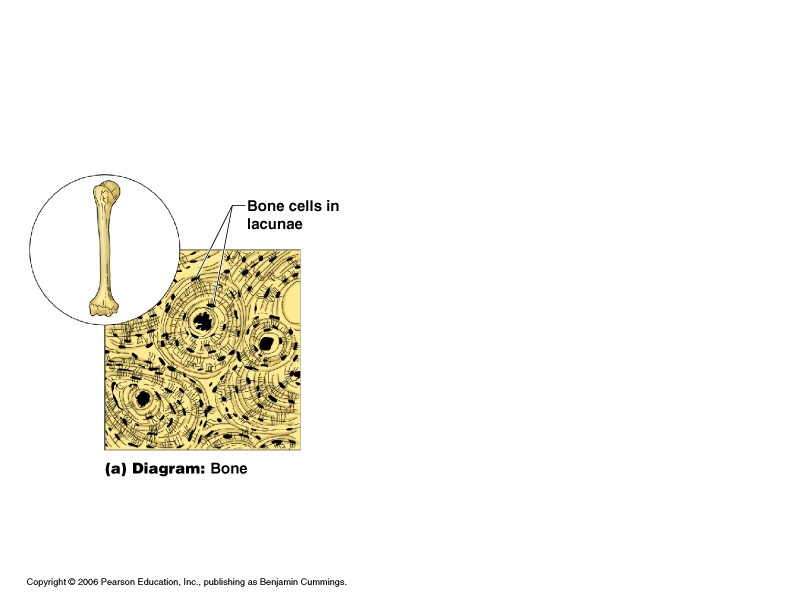 Bone (osseous tissue)
Composed of:
Bone cells in lacunae (cavities)
Hard matrix of calcium salts
Large numbers of collagen fibers
Used to protect and support the body
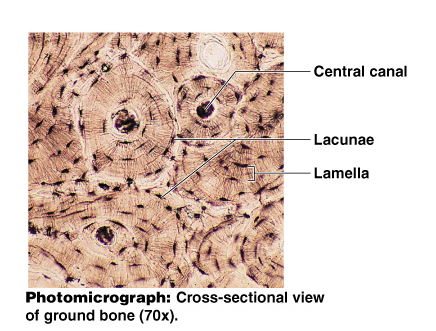 Figure 3.19a
Connective Tissue Types
Agenda
Do Now
Objectives
Body Tissues
Epithelium
Connective
Nervous
Muscle
Tissue Repair
Closing
Hyaline cartilage
Most common cartilage
Composed of:
Abundant collagen fibers
Rubbery matrix
Entire fetal skeleton is hyaline cartilage
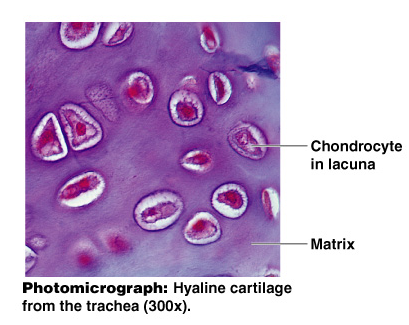 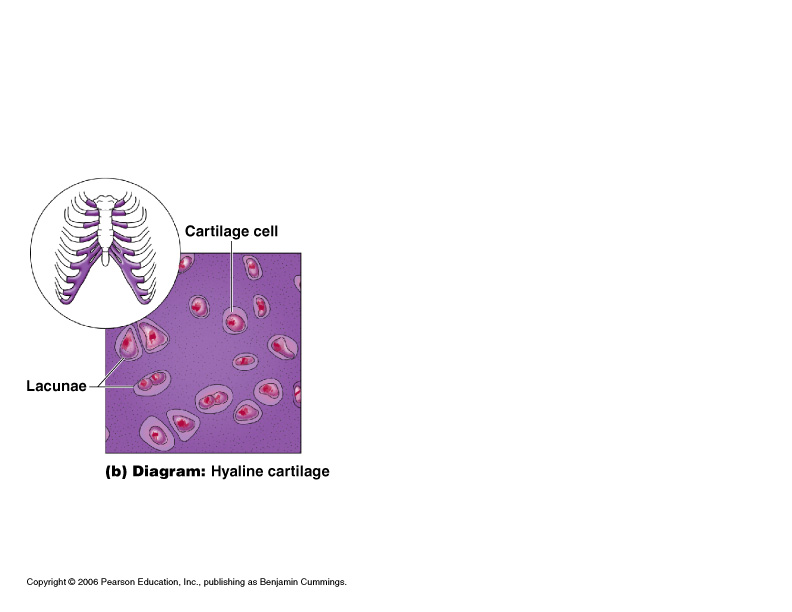 Figure 3.19b
Connective Tissue Types
Agenda
Do Now
Objectives
Body Tissues
Epithelium
Connective
Nervous
Muscle
Tissue Repair
Closing
Elastic cartilage
Provides elasticity
Example: supports the external ear
Connective Tissue Types
Agenda
Do Now
Objectives
Body Tissues
Epithelium
Connective
Nervous
Muscle
Tissue Repair
Closing
Fibrocartilage
Highly compressible
Example: forms cushion-like discs between vertebrae
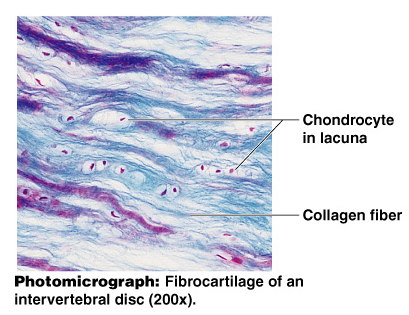 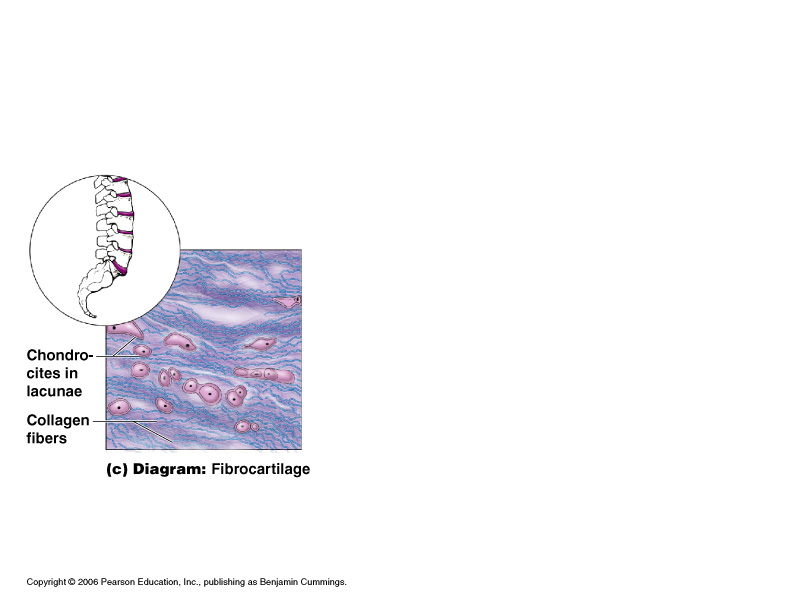 Figure 3.19c
Connective Tissue Types
Agenda
Do Now
Objectives
Body Tissues
Epithelium
Connective
Nervous
Muscle
Tissue Repair
Closing
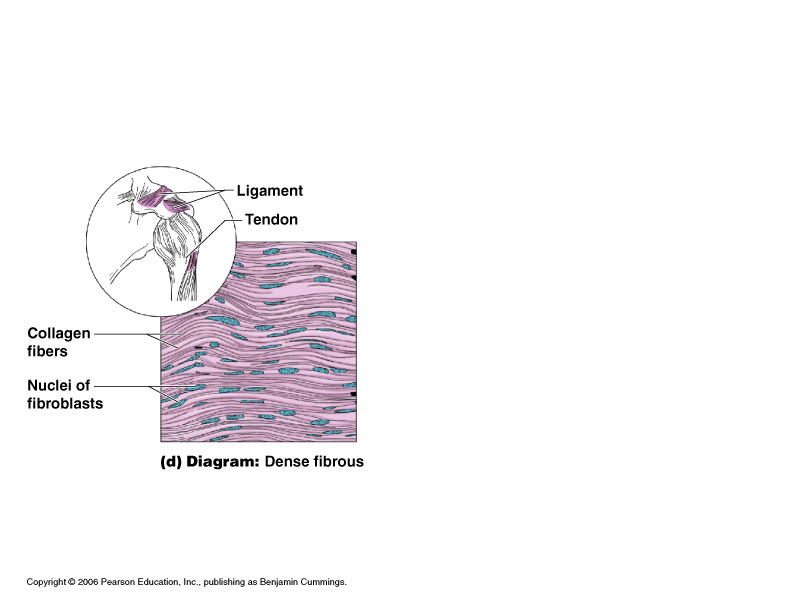 Dense connective tissue
Main matrix element is collagen fibers
Cells are fibroblasts
Examples
Tendon – attach muscle to bone
Ligaments – attach bone to bone
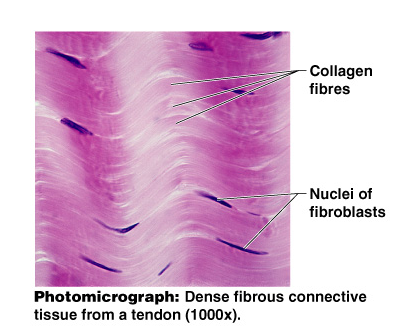 Figure 3.19d
Connective Tissue Types
Agenda
Do Now
Objectives
Body Tissues
Epithelium
Connective
Nervous
Muscle
Tissue Repair
Closing
Areolar connective tissue
Most widely distributed connective tissue
Soft, pliable tissue
Contains all fiber types
Can soak up excess fluid
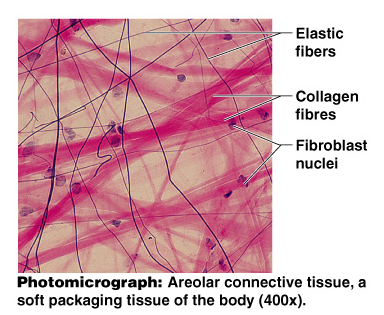 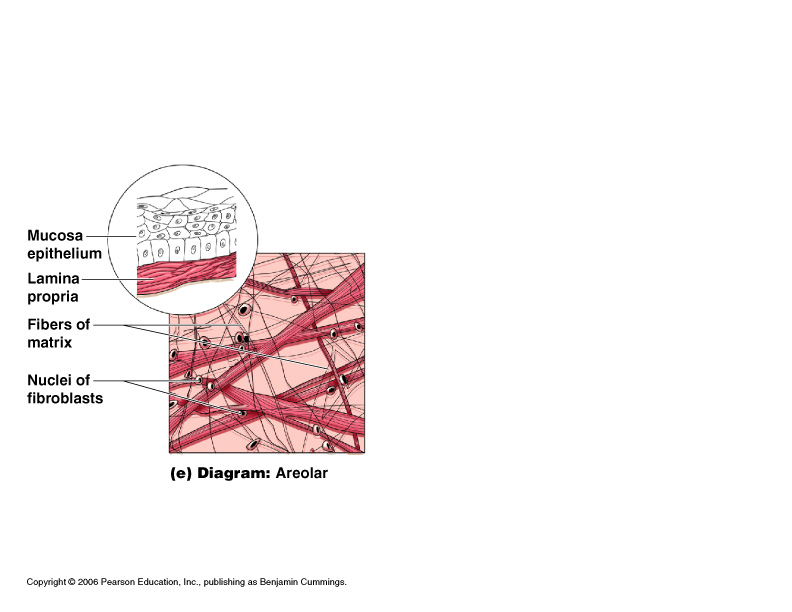 Figure 3.19e
Connective Tissue Types
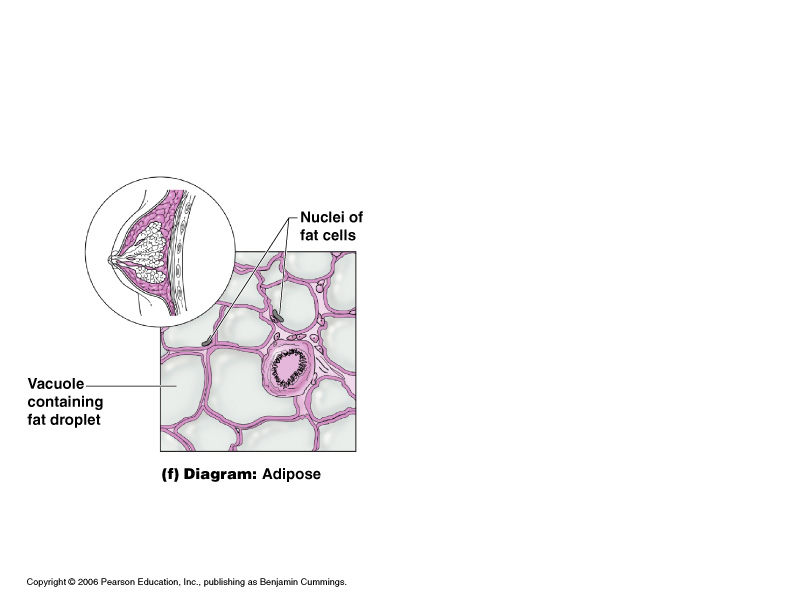 Agenda
Do Now
Objectives
Body Tissues
Epithelium
Connective
Nervous
Muscle
Tissue Repair
Closing
Adipose tissue
Matrix is an areolar tissue in which fat globules predominate
Many cells contain large lipid deposits
Functions
Insulates the body
Protects some organs
Serves as a site of fuel storage
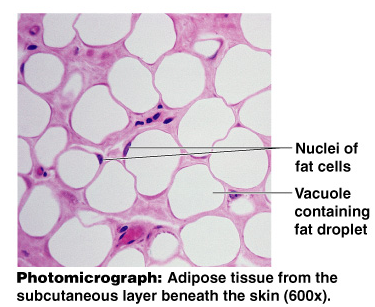 Figure 3.19f
Connective Tissue Types
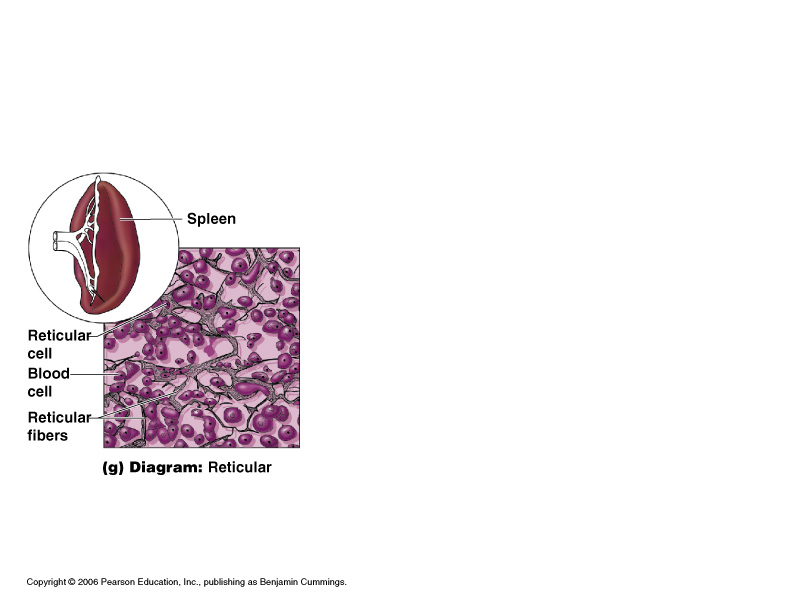 Agenda
Do Now
Objectives
Body Tissues
Epithelium
Connective
Nervous
Muscle
Tissue Repair
Closing
Reticular connective tissue
Delicate network of interwoven fibers
Forms stroma (internal supporting network) of lymphoid organs
Lymph nodes
Spleen
Bone marrow
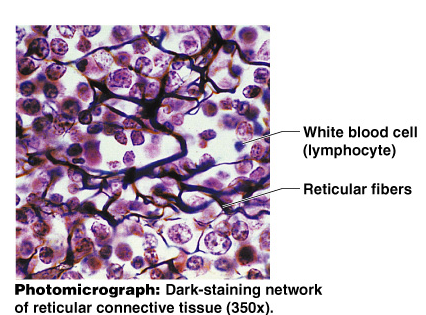 Figure 3.19g
Connective Tissue Types
Agenda
Do Now
Objectives
Body Tissues
Epithelium
Connective
Nervous
Muscle
Tissue Repair
Closing
Blood
Blood cells surrounded by fluid matrix
Fibers are visible during clotting
Functions as the transport vehicle for materials
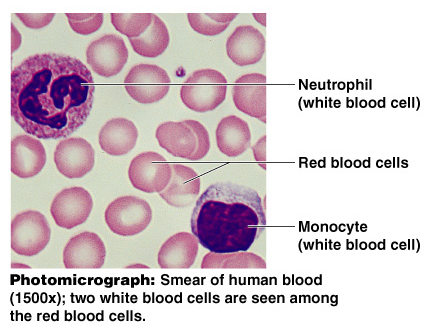 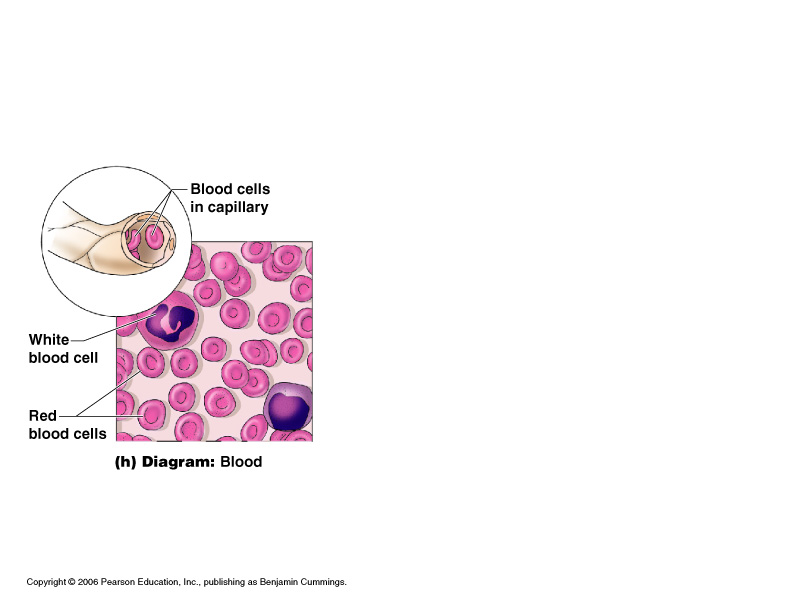 Figure 3.19h
Nervous Tissue
Agenda
Do Now
Objectives
Body Tissues
Epithelium
Connective
Nervous
Muscle
Tissue Repair
Closing
Neurons and nerve support cells
Function is to send impulses to other areas of the body
Irritability
Conductivity
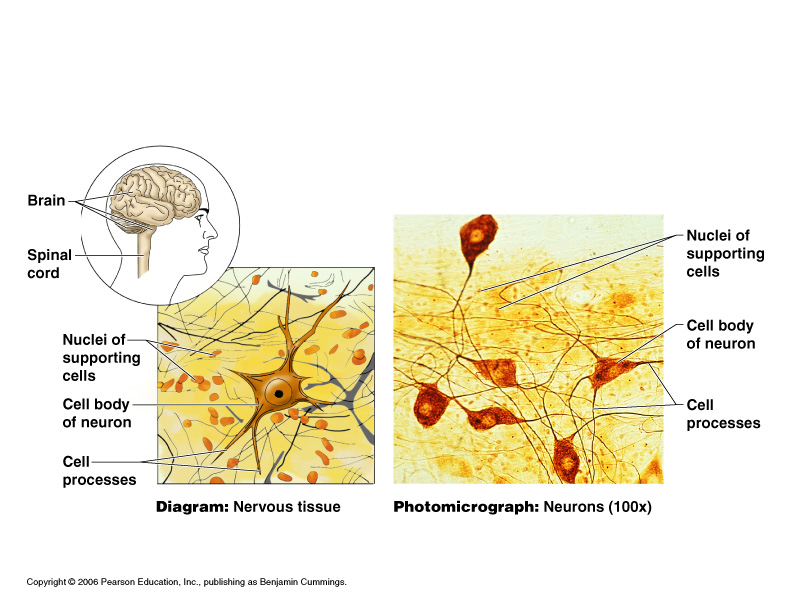 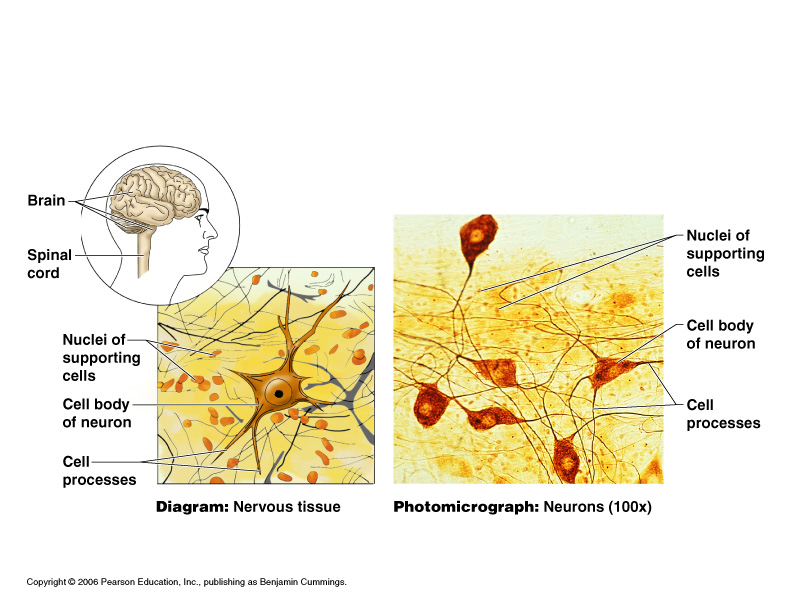 Figure 3.21
Muscle Tissue
Agenda
Do Now
Objectives
Body Tissues
Epithelium
Connective
Nervous
Muscle
Tissue Repair
Closing
Function is to produce movement
Three types
Skeletal muscle
Cardiac muscle
Smooth muscle
Muscle Tissue Types
Agenda
Do Now
Objectives
Body Tissues
Epithelium
Connective
Nervous
Muscle
Tissue Repair
Closing
Skeletal muscle
Can be controlled voluntarily
Cells attach to connective tissue
Cells are striated
Cells have more than one nucleus
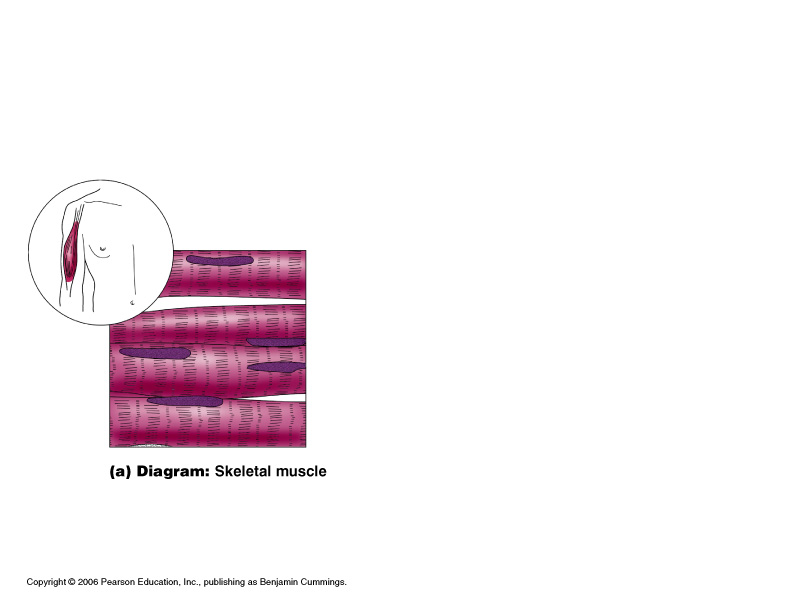 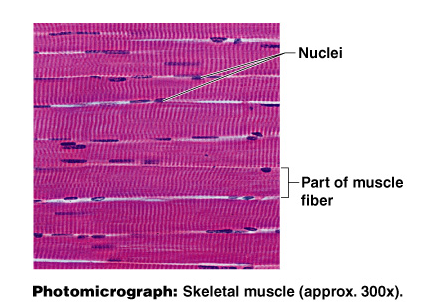 Figure 3.20a
Muscle Tissue Types
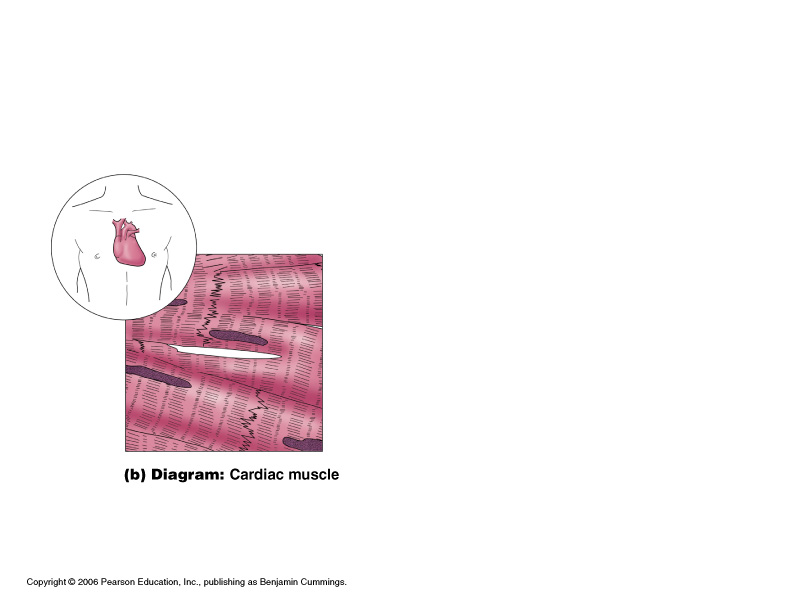 Agenda
Do Now
Objectives
Body Tissues
Epithelium
Connective
Nervous
Muscle
Tissue Repair
Closing
Cardiac muscle
Found only in the heart
Function is to pump blood (involuntary)
Cells attached to other cardiac muscle cells at intercalated disks
Cells are striated
One nucleus per cell
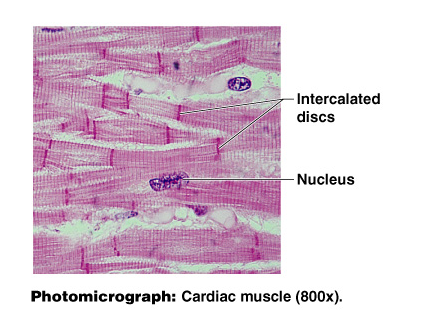 Figure 3.20b
Muscle Tissue Types
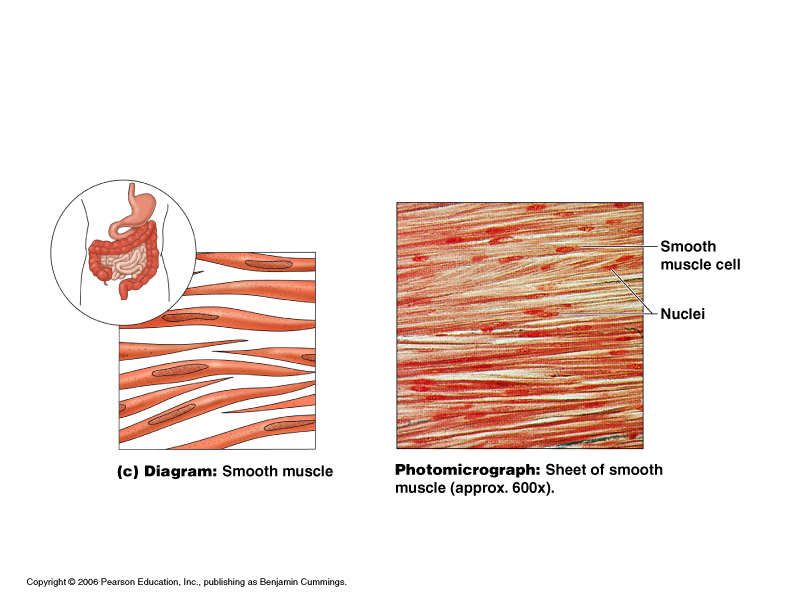 Agenda
Do Now
Objectives
Body Tissues
Epithelium
Connective
Nervous
Muscle
Tissue Repair
Closing
Smooth muscle
Involuntary muscle
Surrounds hollow organs
Attached to other smooth muscle cells
No visible striations
One nucleus per cell
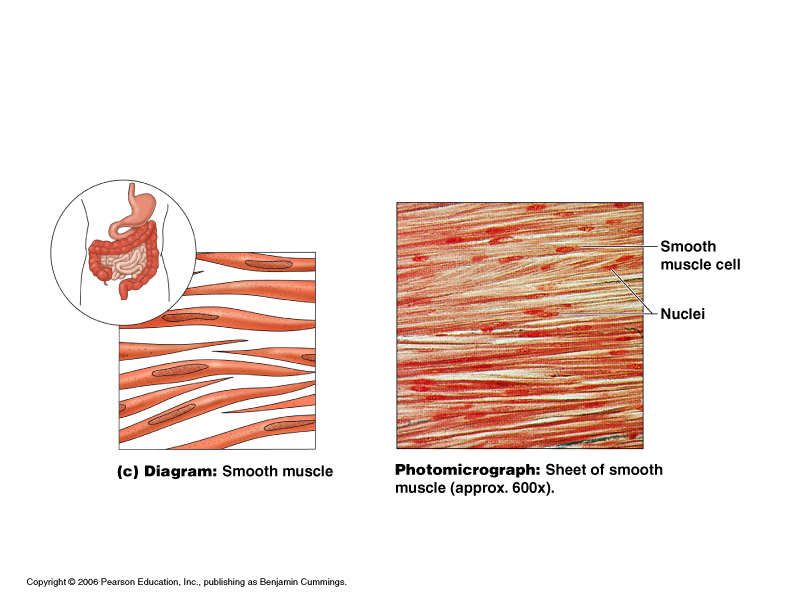 Figure 3.20c
Tissue Repair
Agenda
Do Now
Objectives
Body Tissues
Epithelium
Connective
Nervous
Muscle
Tissue Repair
Closing
Regeneration
Replacement of destroyed tissue by the same kind of cells
Fibrosis
Repair by dense fibrous connective tissue (scar tissue)
Determination of method
Type of tissue damaged
Severity of the injury
Events in Tissue Repair
Agenda
Do Now
Objectives
Body Tissues
Epithelium
Connective
Nervous
Muscle
Tissue Repair
Closing
Capillaries become very permeable
Introduce clotting proteins
Wall off injured area
Formation of granulation tissue
Regeneration of surface epithelium
Regeneration of Tissues
Agenda
Do Now
Objectives
Body Tissues
Epithelium
Connective
Nervous
Muscle
Tissue Repair
Closing
Tissues that regenerate easily
Epithelial tissue
Fibrous connective tissue and bone
Tissues that regenerate poorly
Skeletal muscle
Tissues that are replaced largely with scar tissue
Cardiac muscle
Nervous tissue within the brain and spinal cord
Developmental Aspects of Tissue
Agenda
Do Now
Objectives
Body Tissues
Epithelium
Connective
Nervous
Muscle
Tissue Repair
Closing
Epithelial tissue arises from all three primary germ layers
Muscle and connective tissue arise from the mesoderm
Nervous tissue arises from the ectoderm
With old age there is a decrease in mass and viability in most tissues
Closing/Homework
Agenda
Do Now
Objectives
Body Tissues
Epithelium
Connective
Nervous
Muscle
Tissue Repair
Closing
Content:
Describe the four body tissues.
Correctly indentify the characteristics of each type of body tissue and locate them within the body.

Language:
Compare and contrast the four basic body tissues